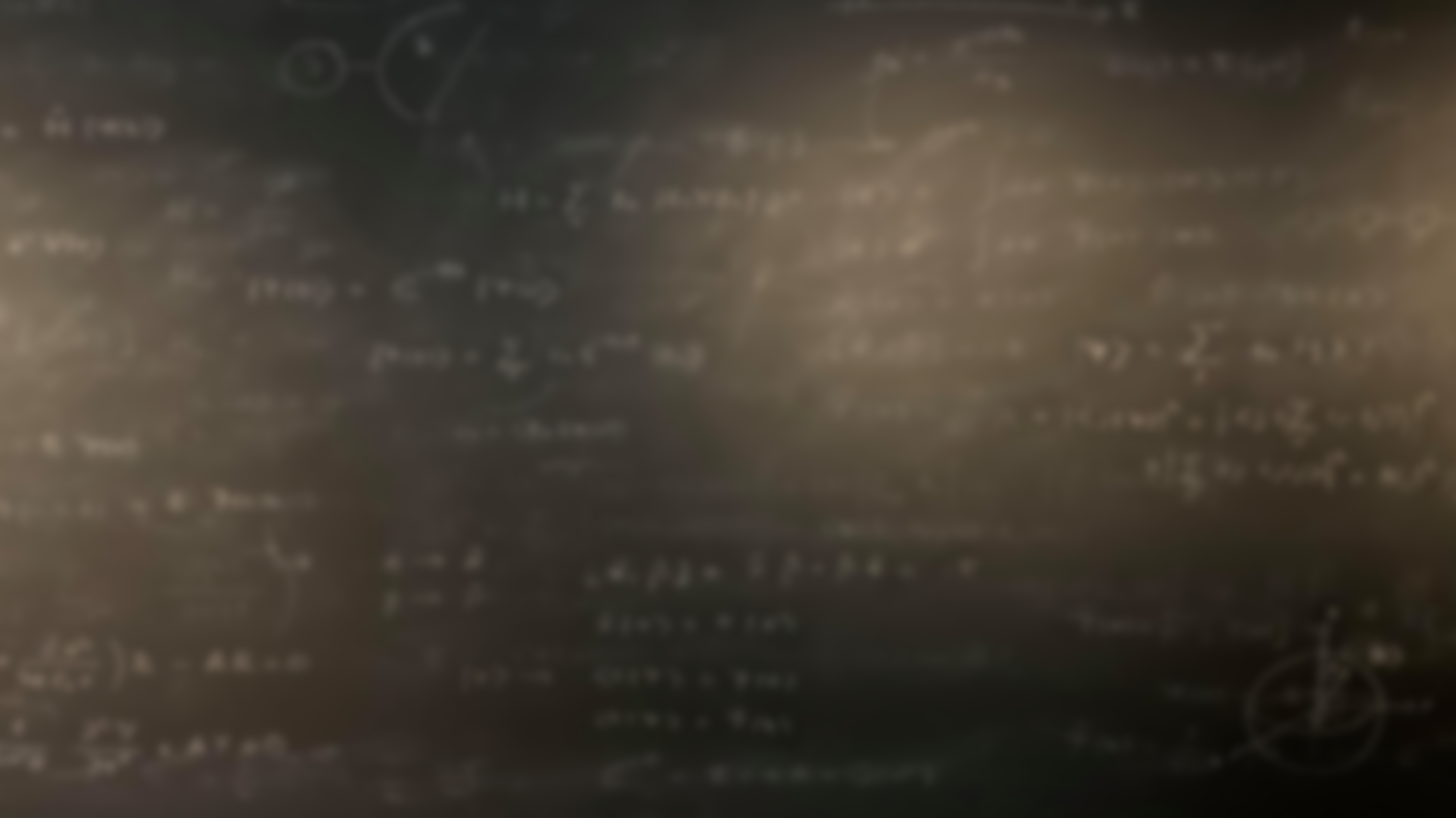 Quantum Mechanics 
and Spectroscopy

Lauri Partanen
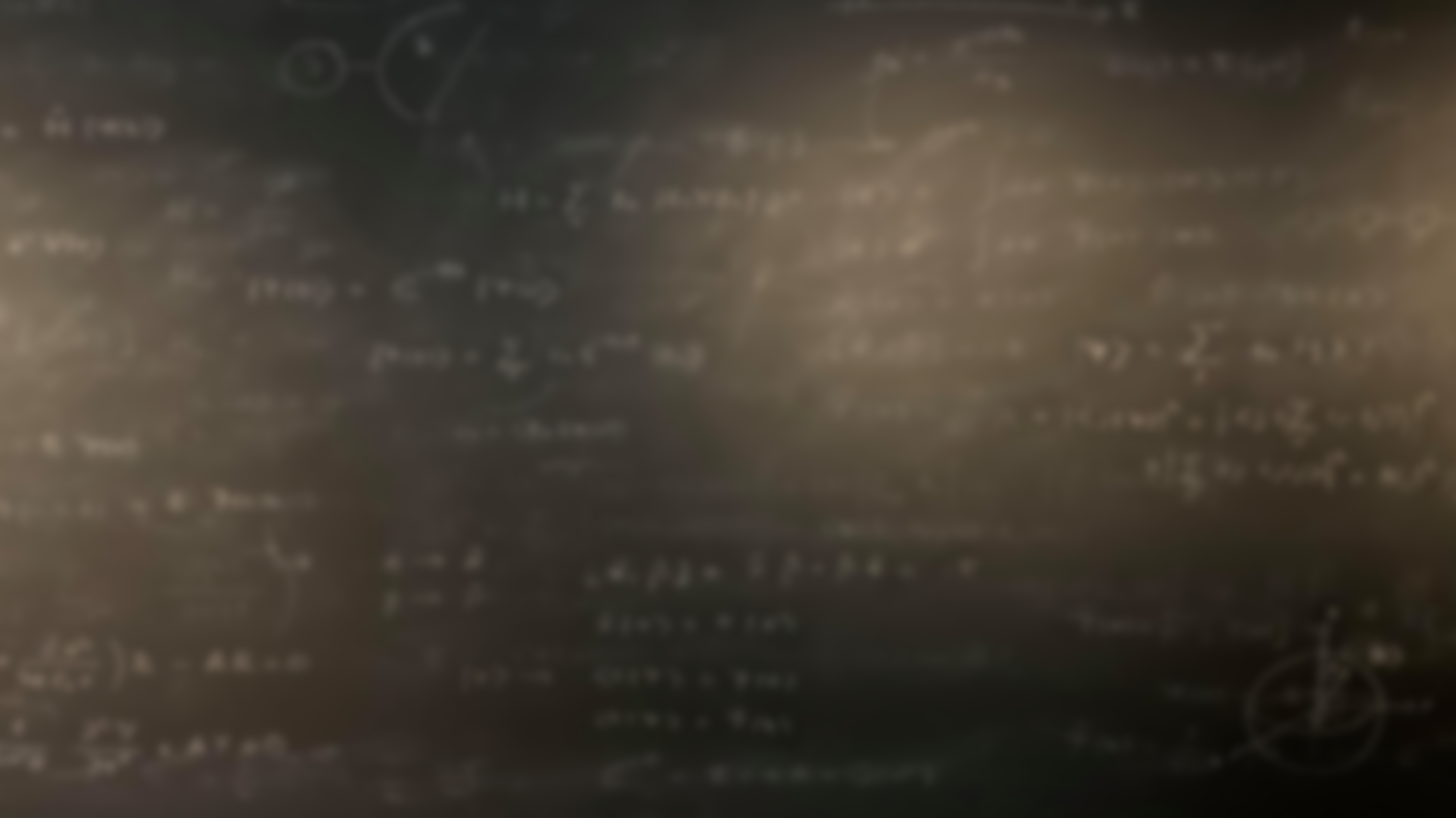 Stop and think: (2 mins): 
What is a hydrogenic atom? Based on your readings draw as accurate a representation of the hydrogen atom as you can on the Post-It.
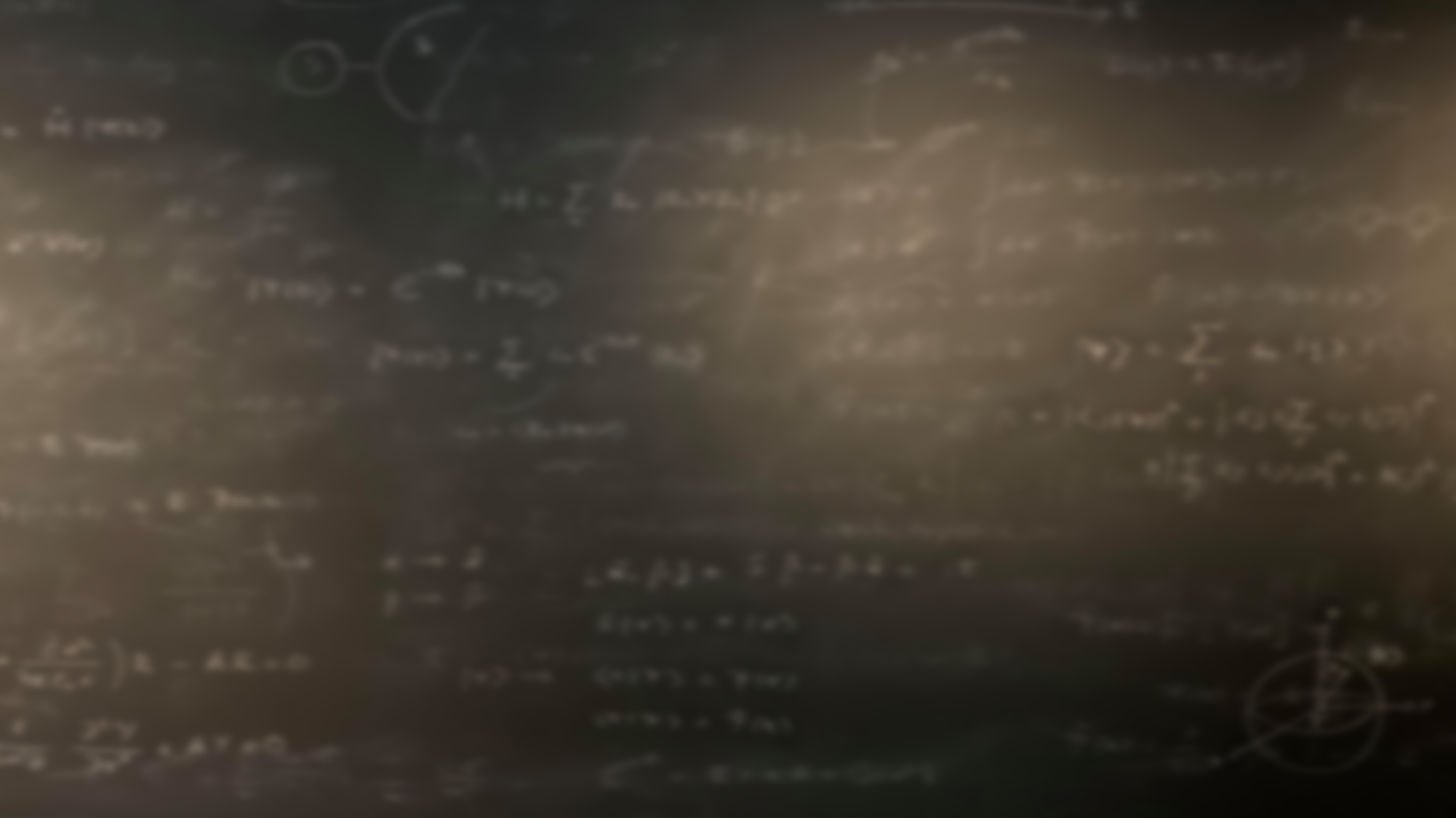 In hydrogenic atoms there is one positively charged nucleus and one electron. 

Let’s solve the SE for these systems following our foolproof formula:
Find out the system’s Hamiltonian operator (approximations etc.)
Solve the eigenfunctions of the Hamiltonian to obtain the wavefunction ψ
Use the wavefunction to calculate all desired properties
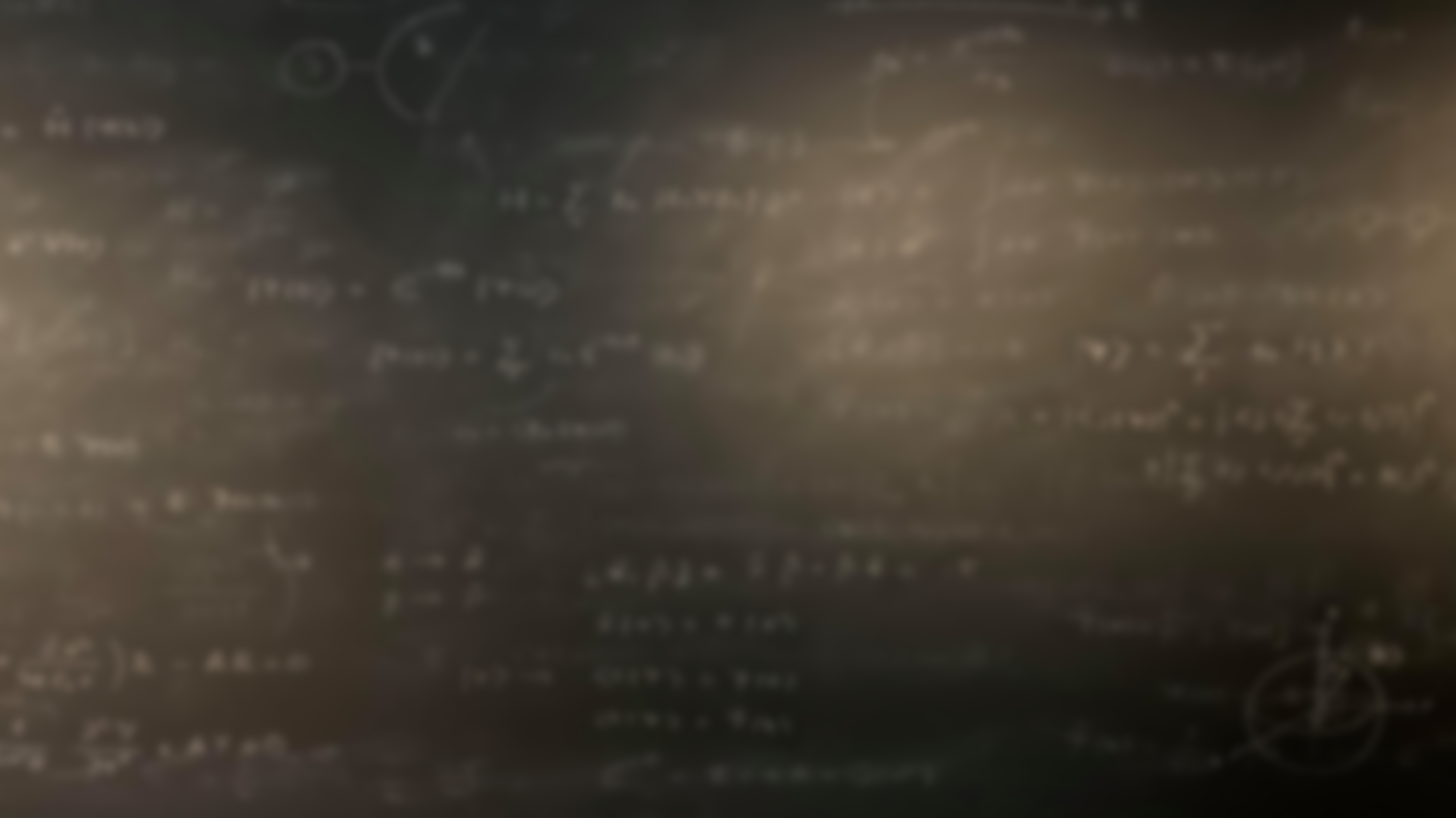 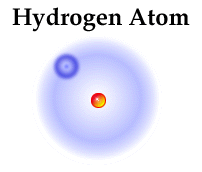 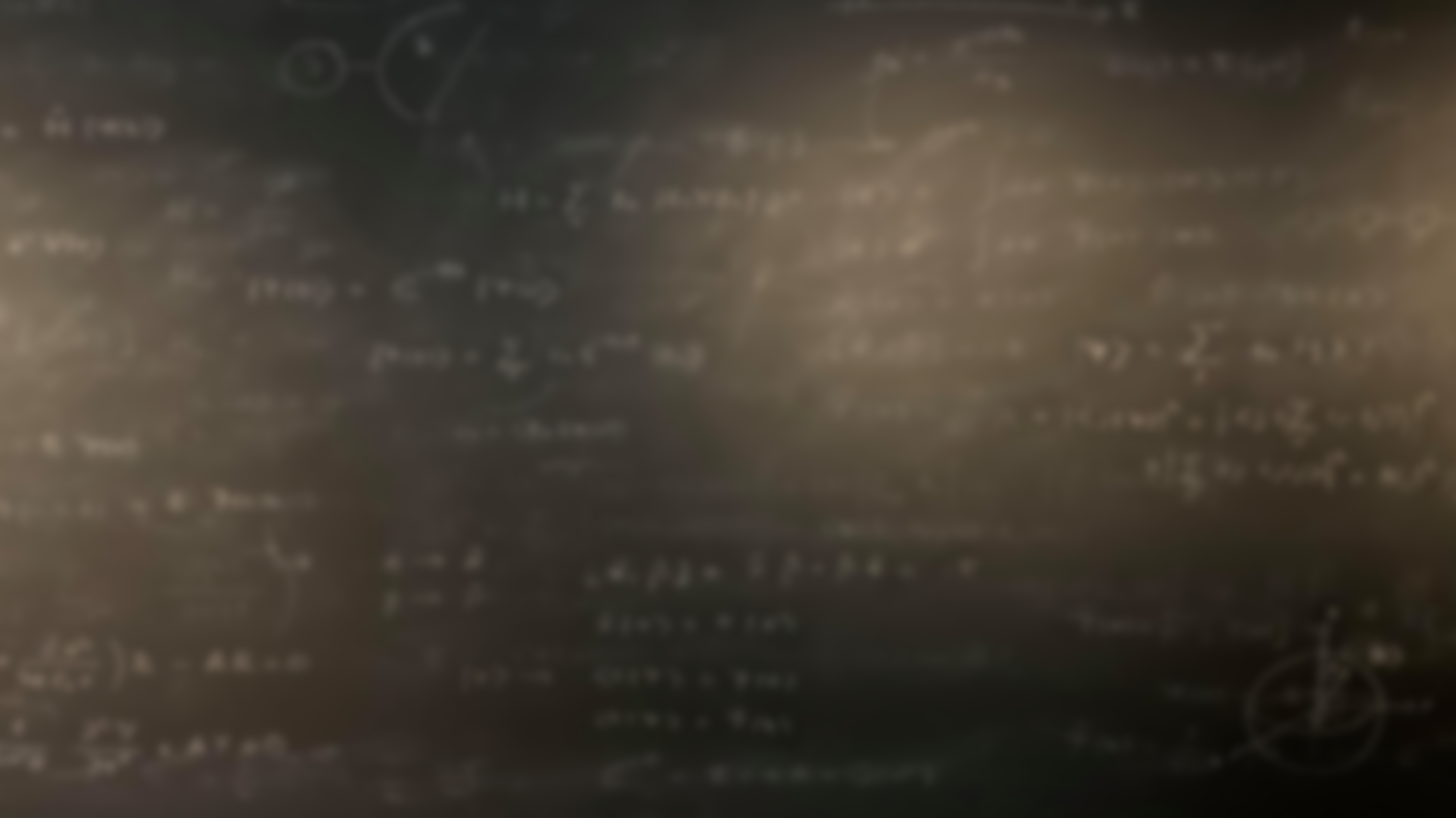 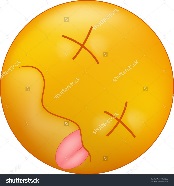 Kinetic energy of the electron
Kinetic energy of the nucleus
Potential energy
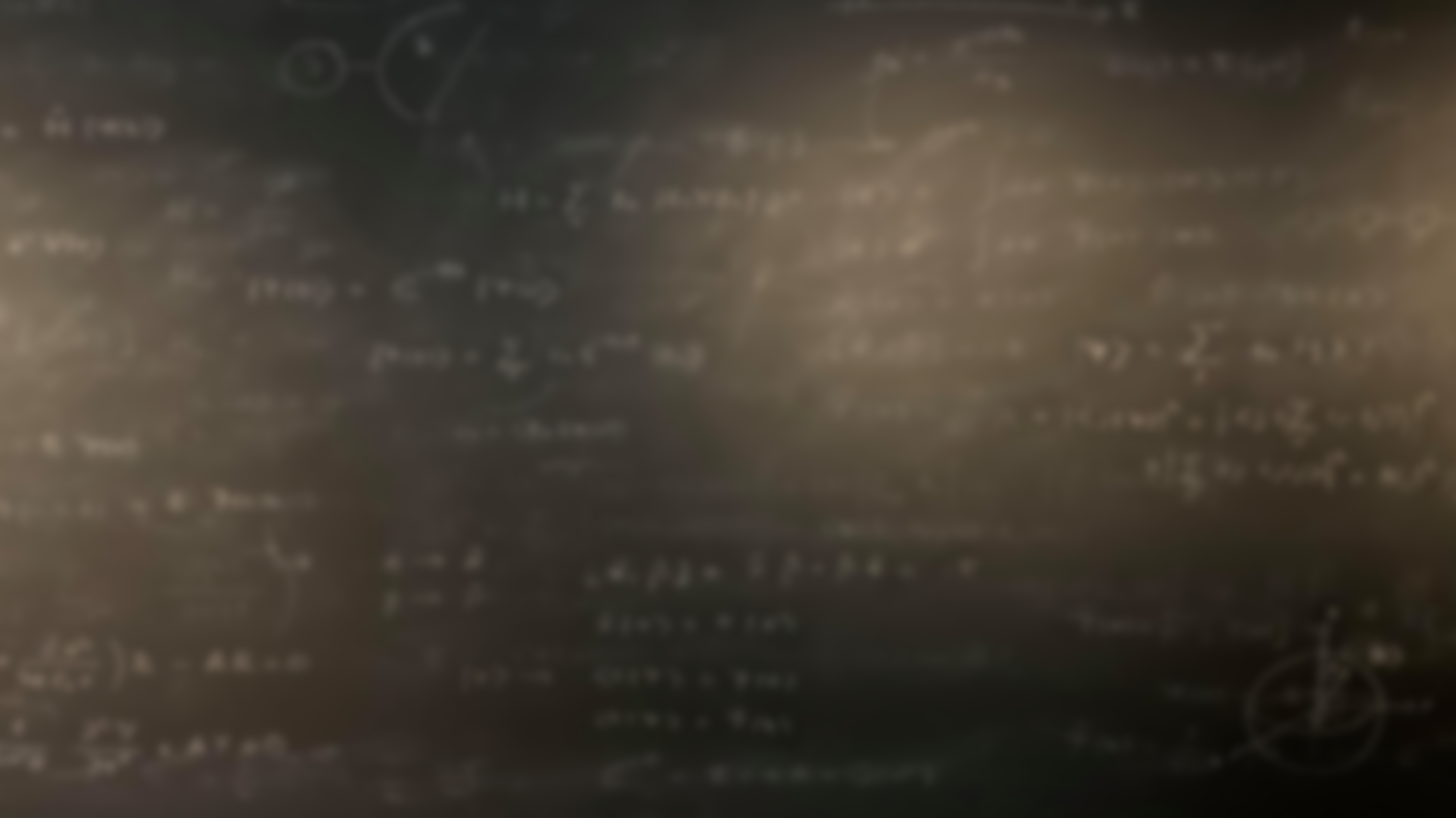 I Solution of the hydrogenic atom SE:
Movement of electron with respec to nucleus (spherical coordinates)
Separation of variables I
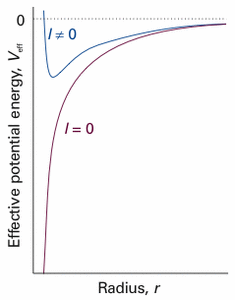 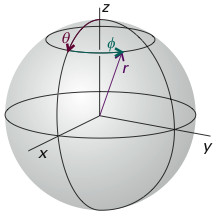 Separation of variables II
Movement of the center of mass (c.m.) through space
SE for the distance between electron and nucleus
SE for the orientation of the electron and nucleus
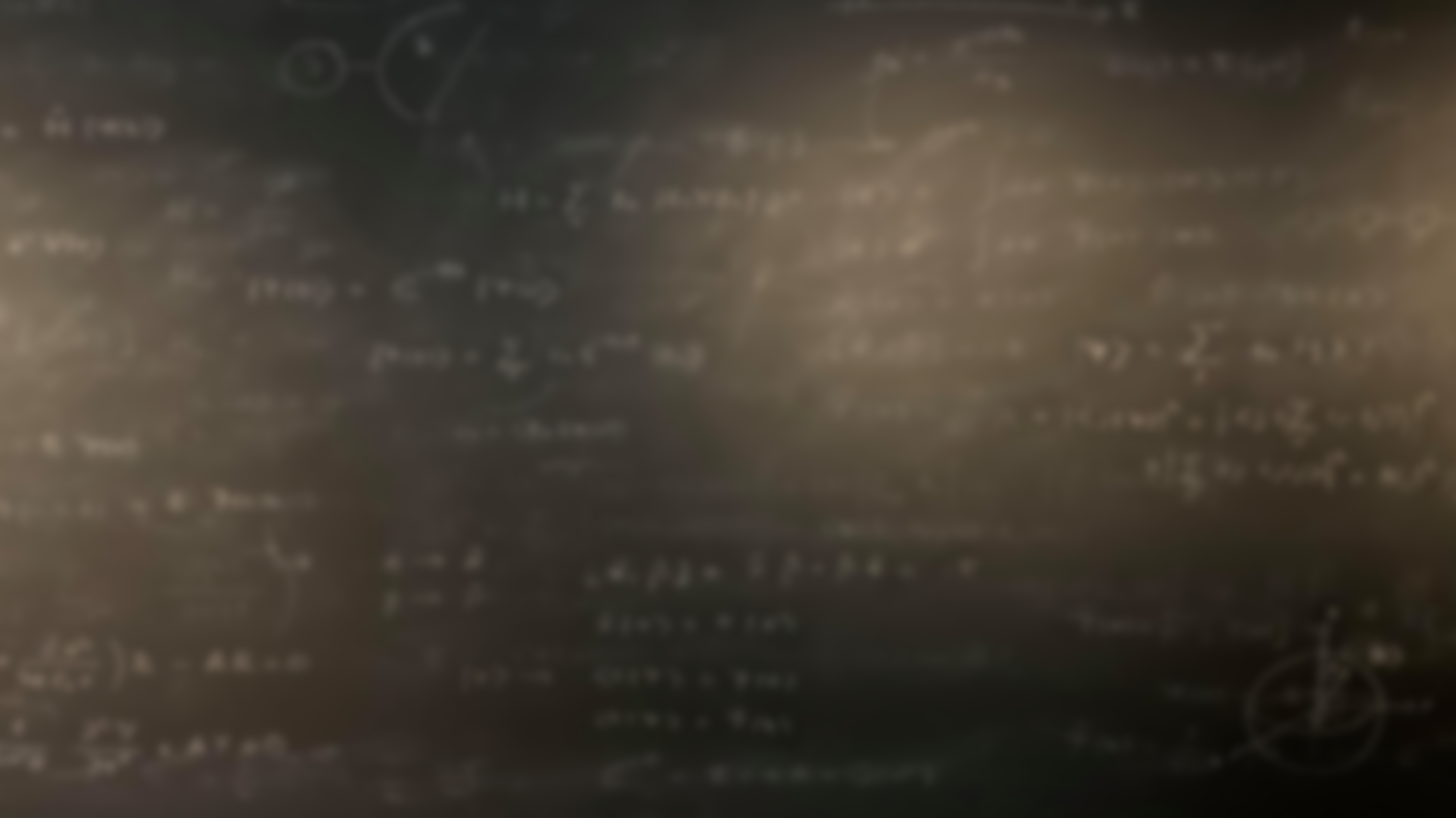 Stop to think (2 mins) 

1) Based on the second separation of variables in the previous slide, what general form must the hydrogenic wavefunction possess? 
2) How many quantum numbers are needed to specify it? 
3) What do the different quantum numbers tell about the wavefunction?
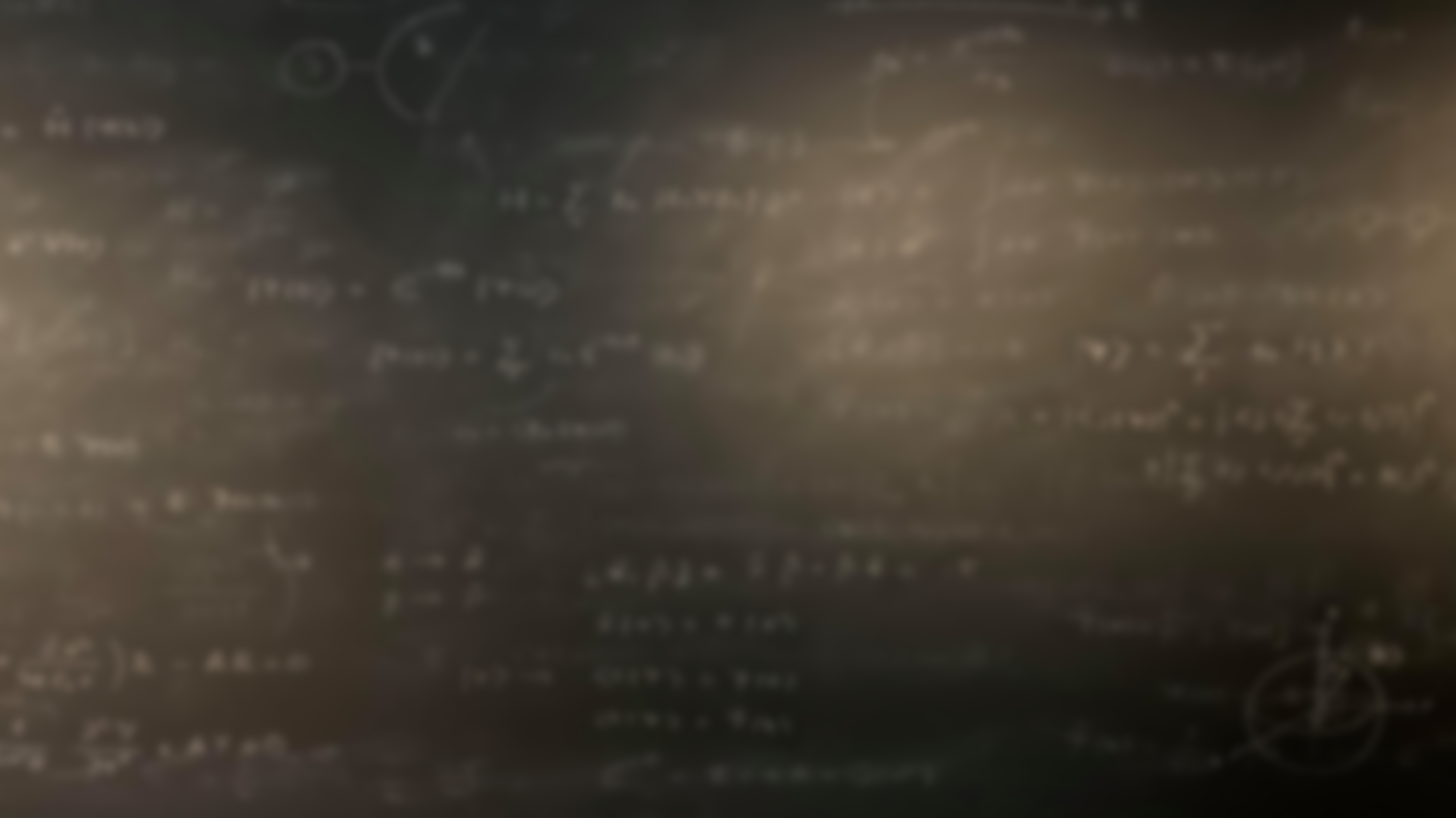 II: Wavefunctions for the hydrogenic atom
Following separation, the wavefunction is a product of a radial and spherical part
3 quantum numbers determine the shape of the wavefunction!
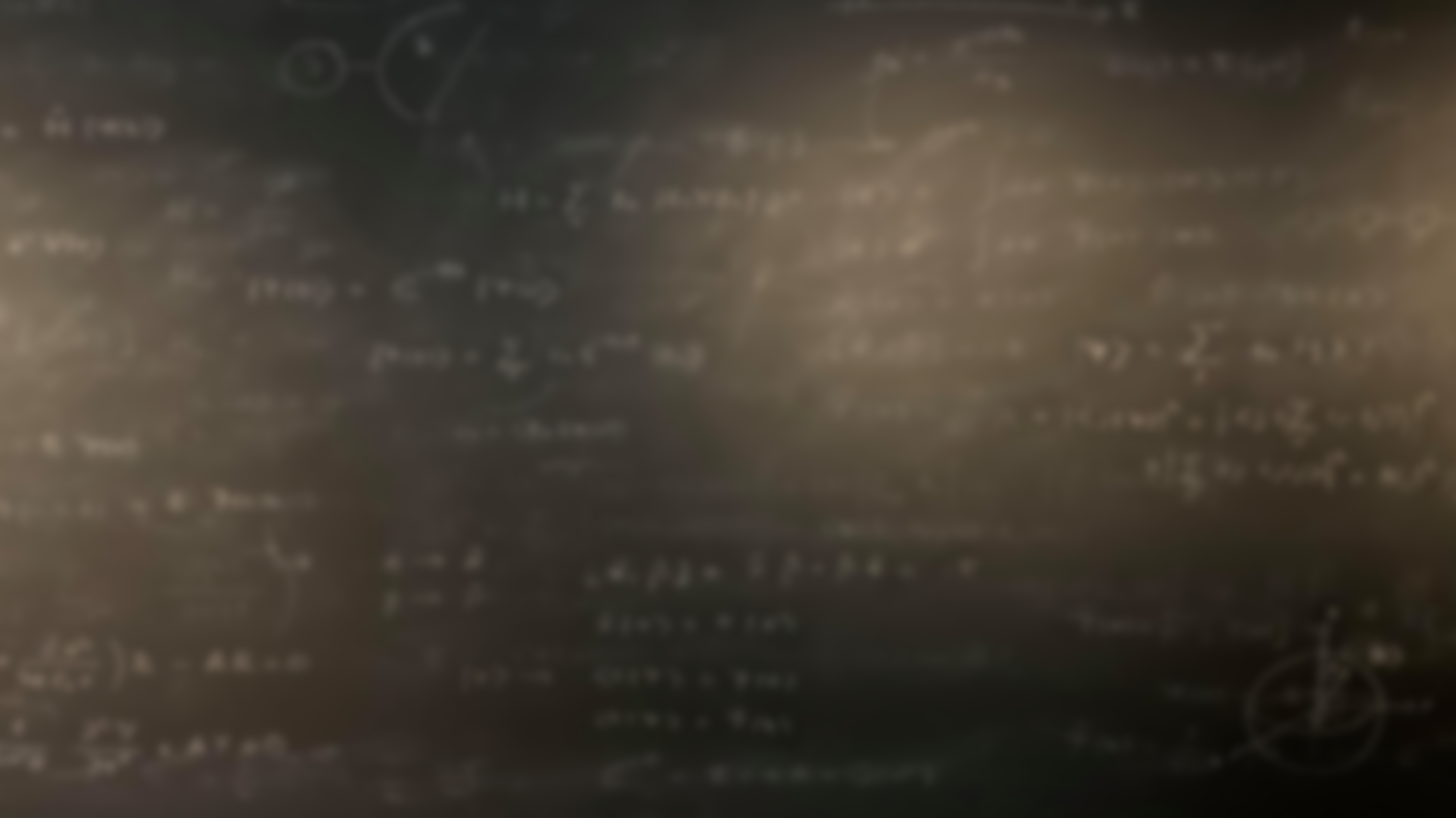 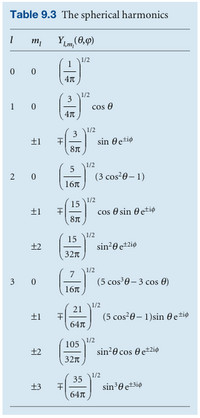 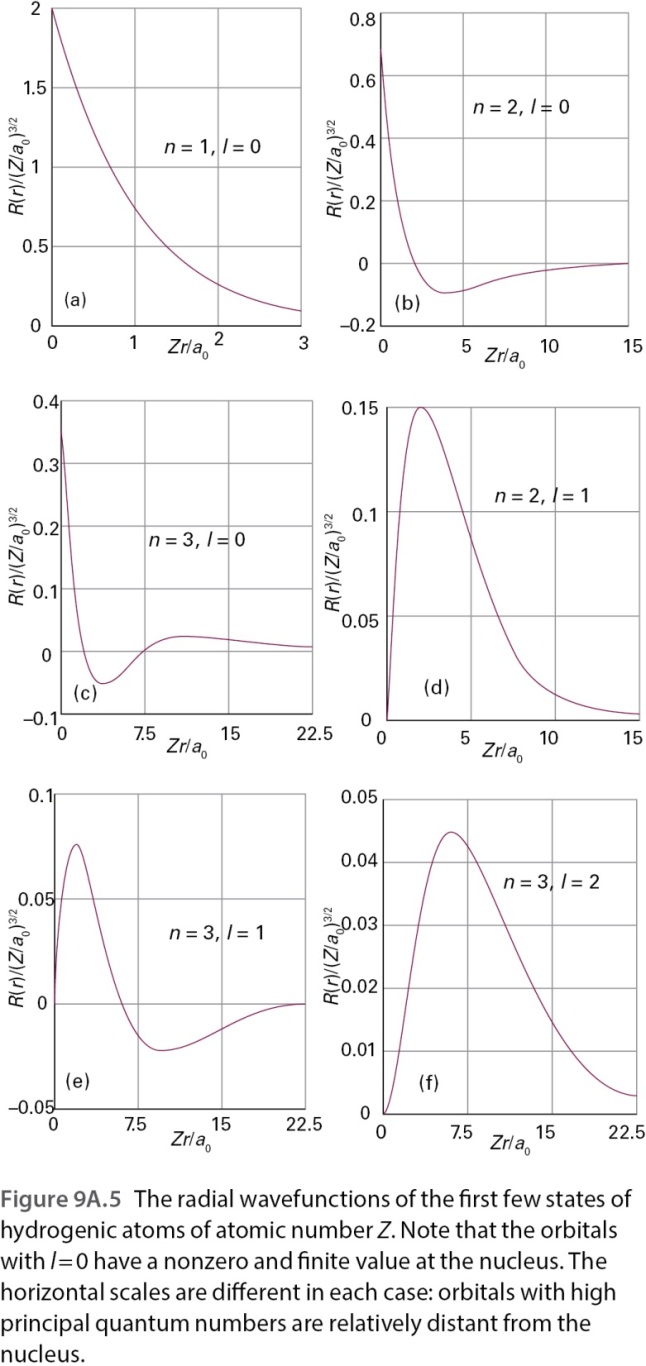 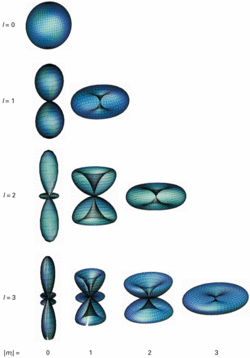 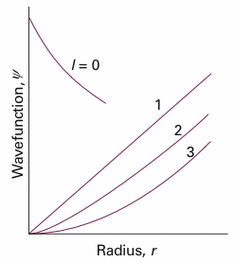 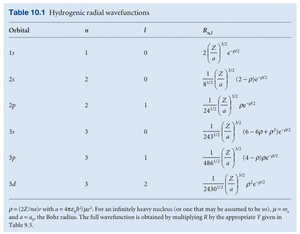 Describes how the wavefunction changes when the distance to the nucleus increases
Describes how the value of the wavefunction changes on a spherical surface a certain distance from the nucleus
The solutions are the same as for the particle on a sphere.
Normalization
Polynomial part results in nodal structure.
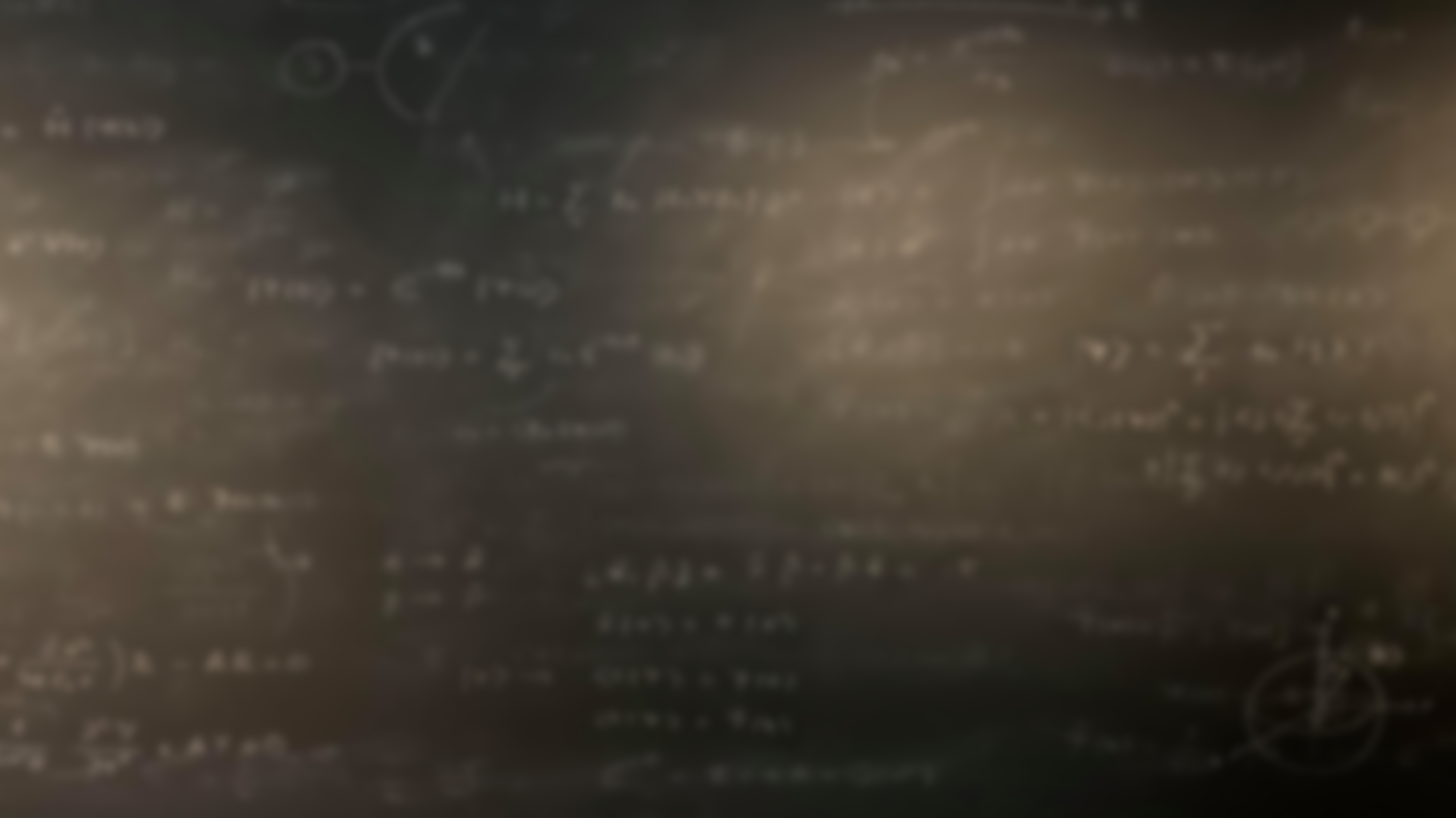 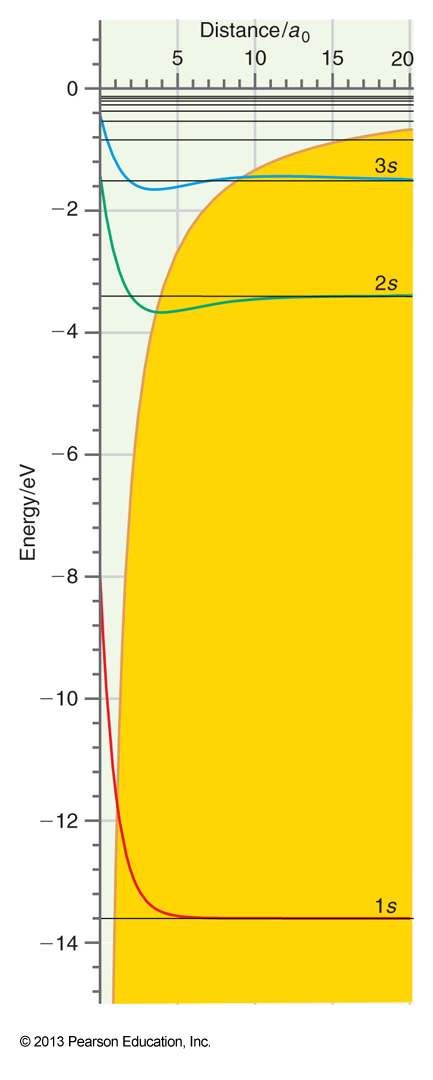 Here energy is no longer quantized!
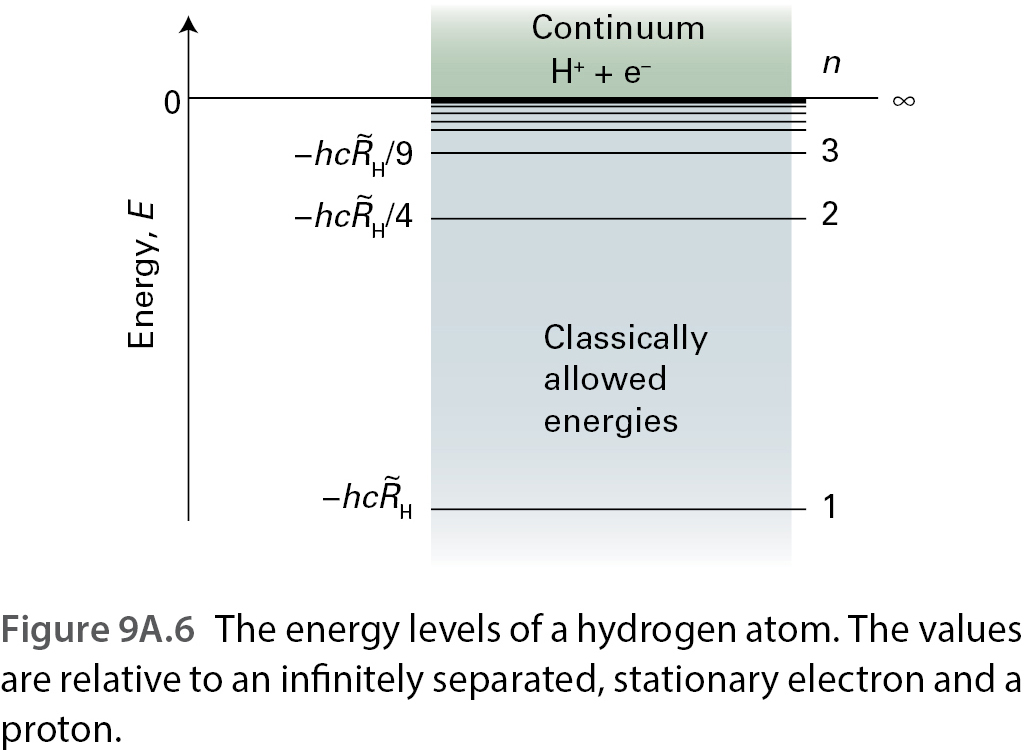 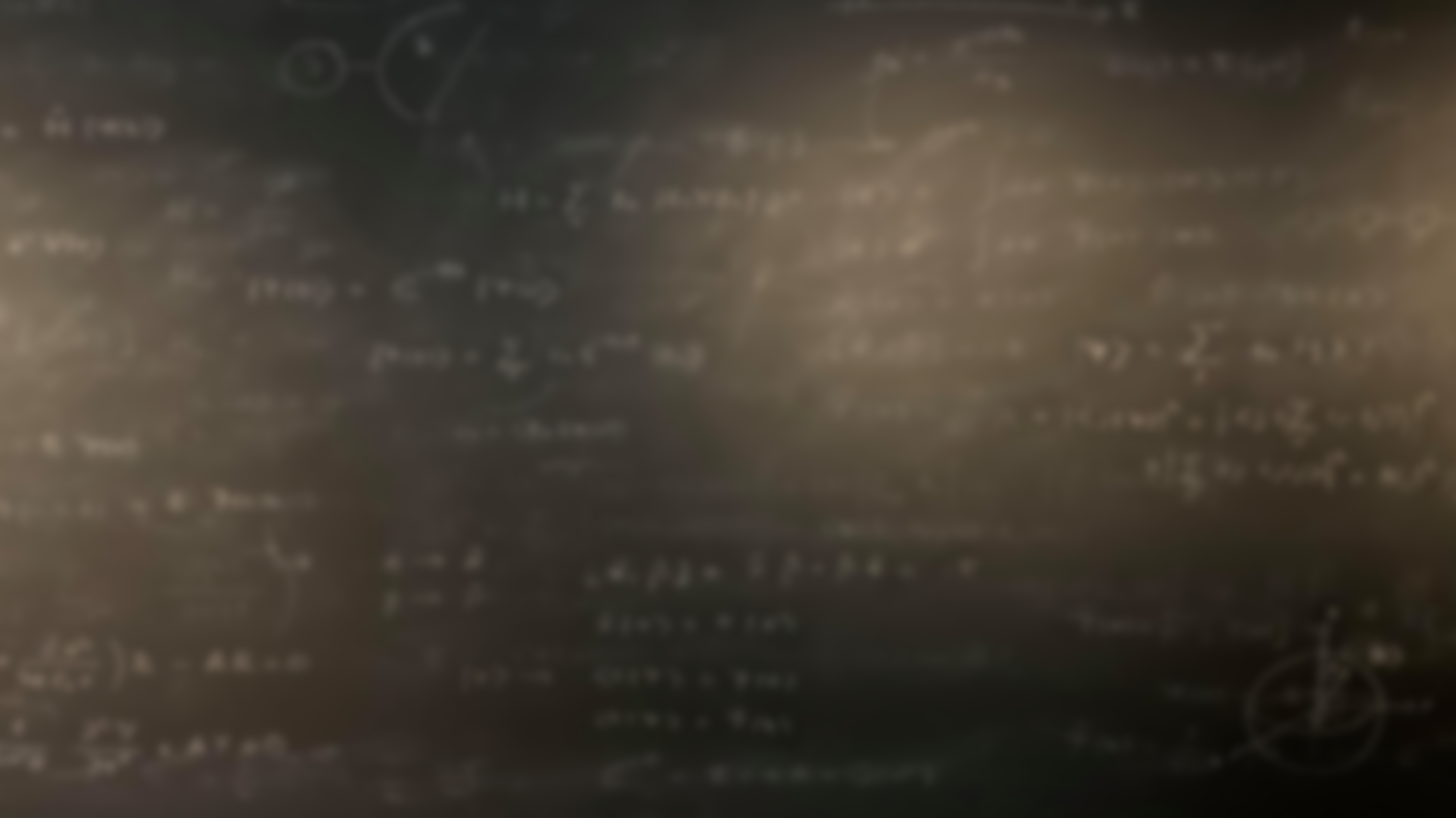 Work with your pair: (15 mins): 
What values are allowed for the different quantum numbers of hydrogenic atoms?
What physical information do the different quantum numbers give you about behavior of the electron? 
How do you obtain the information if you know the relevant quantum number?
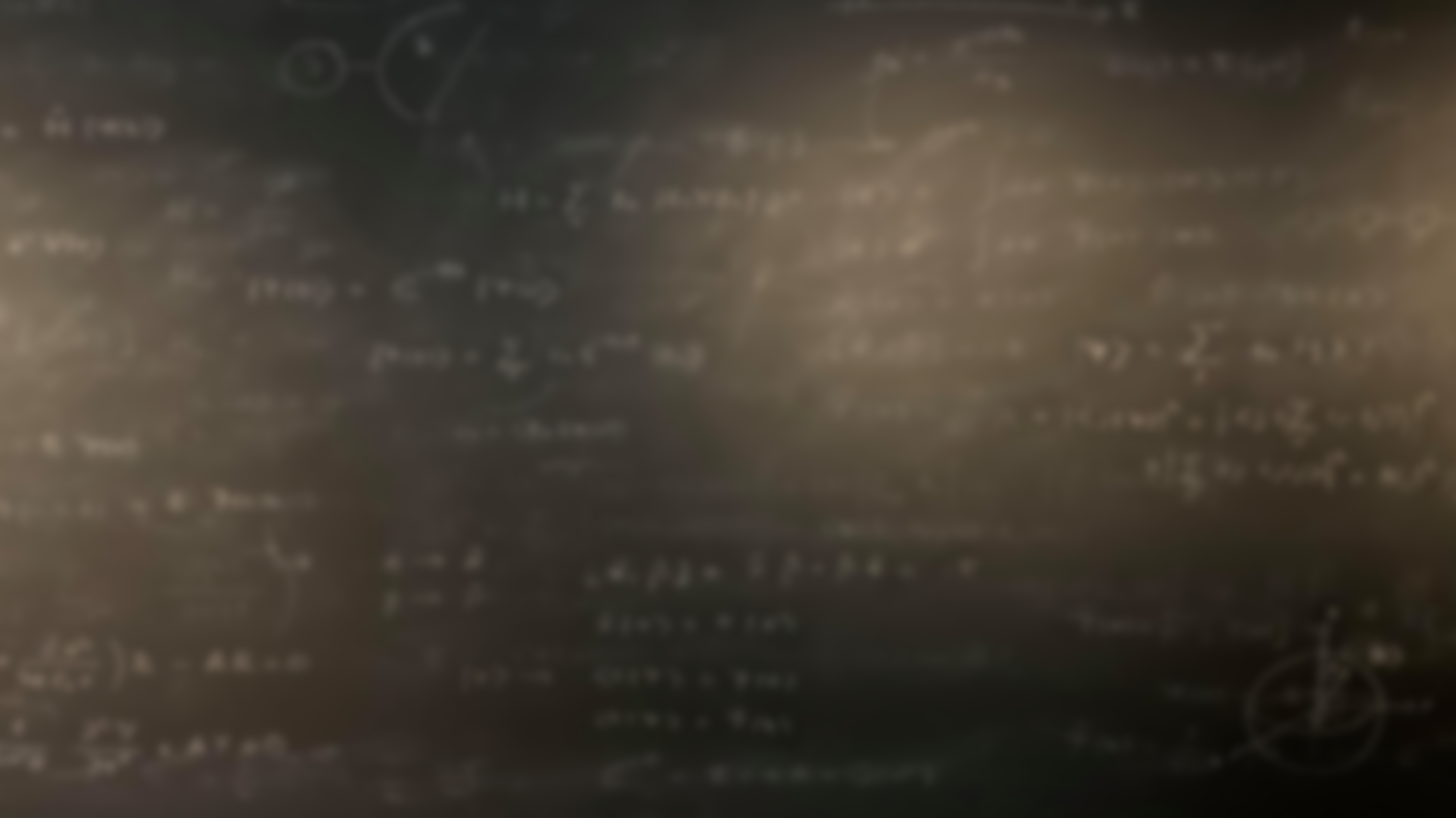 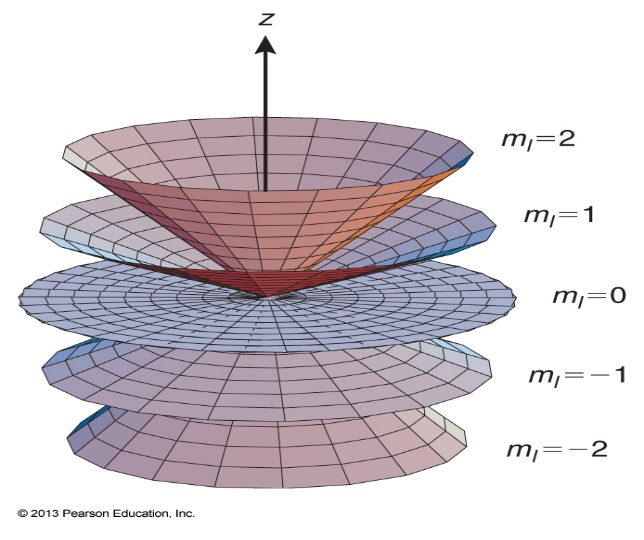 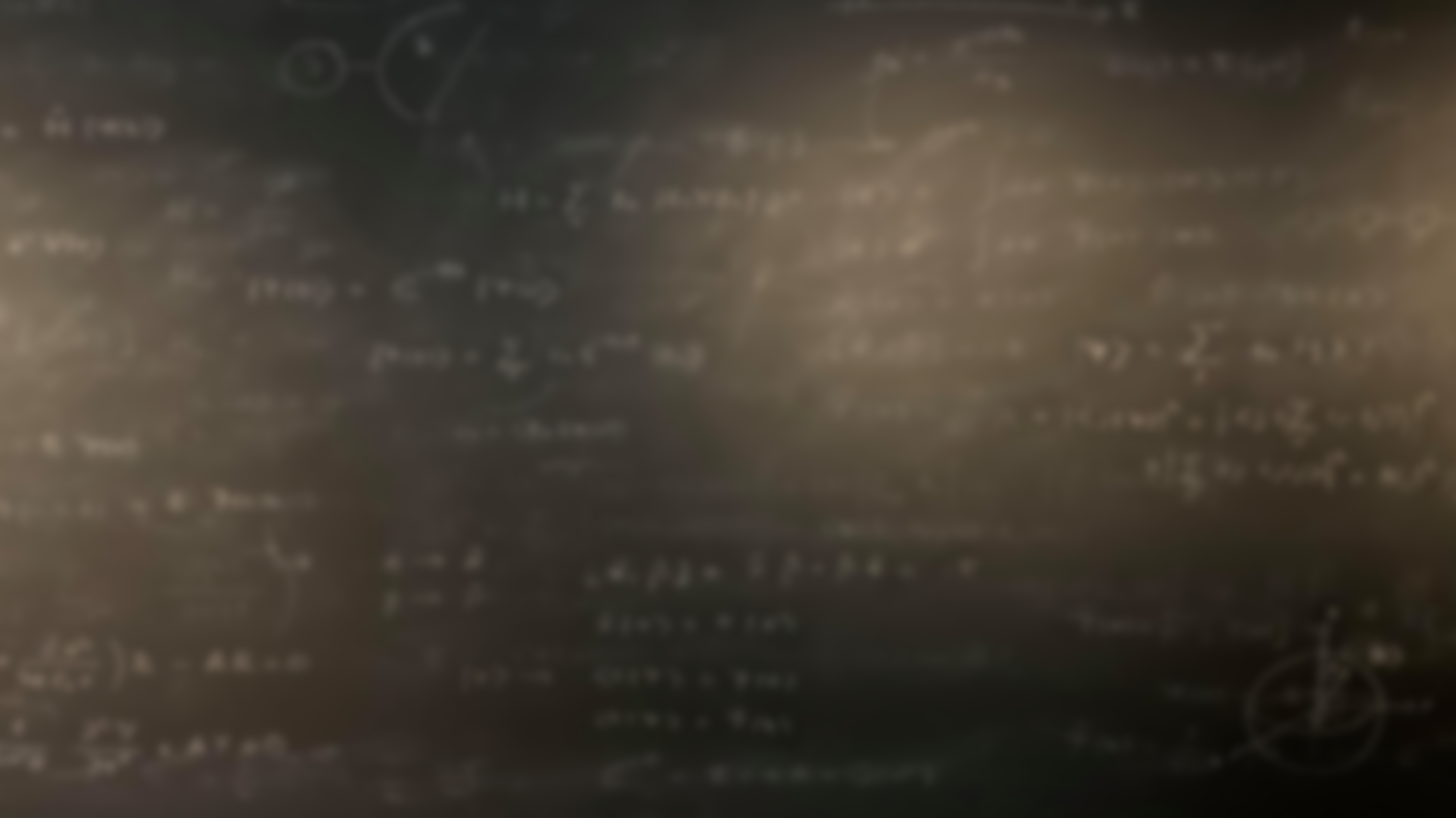 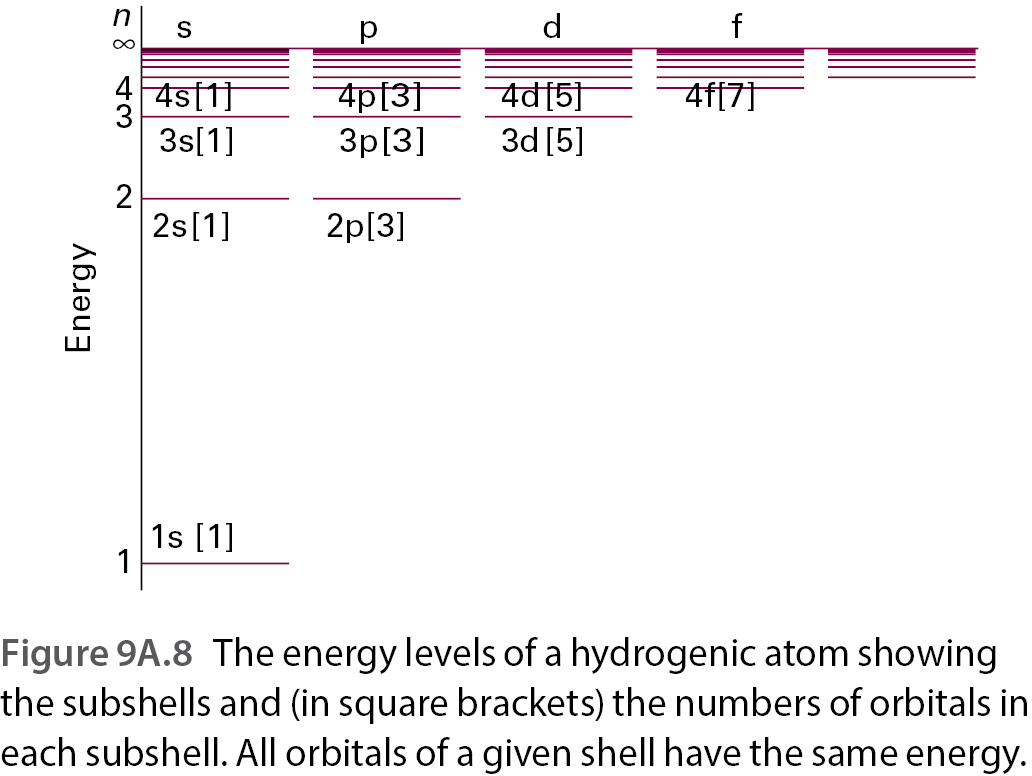 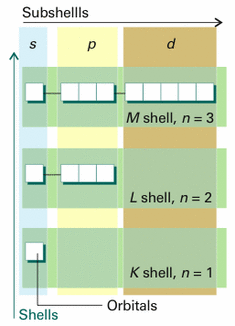 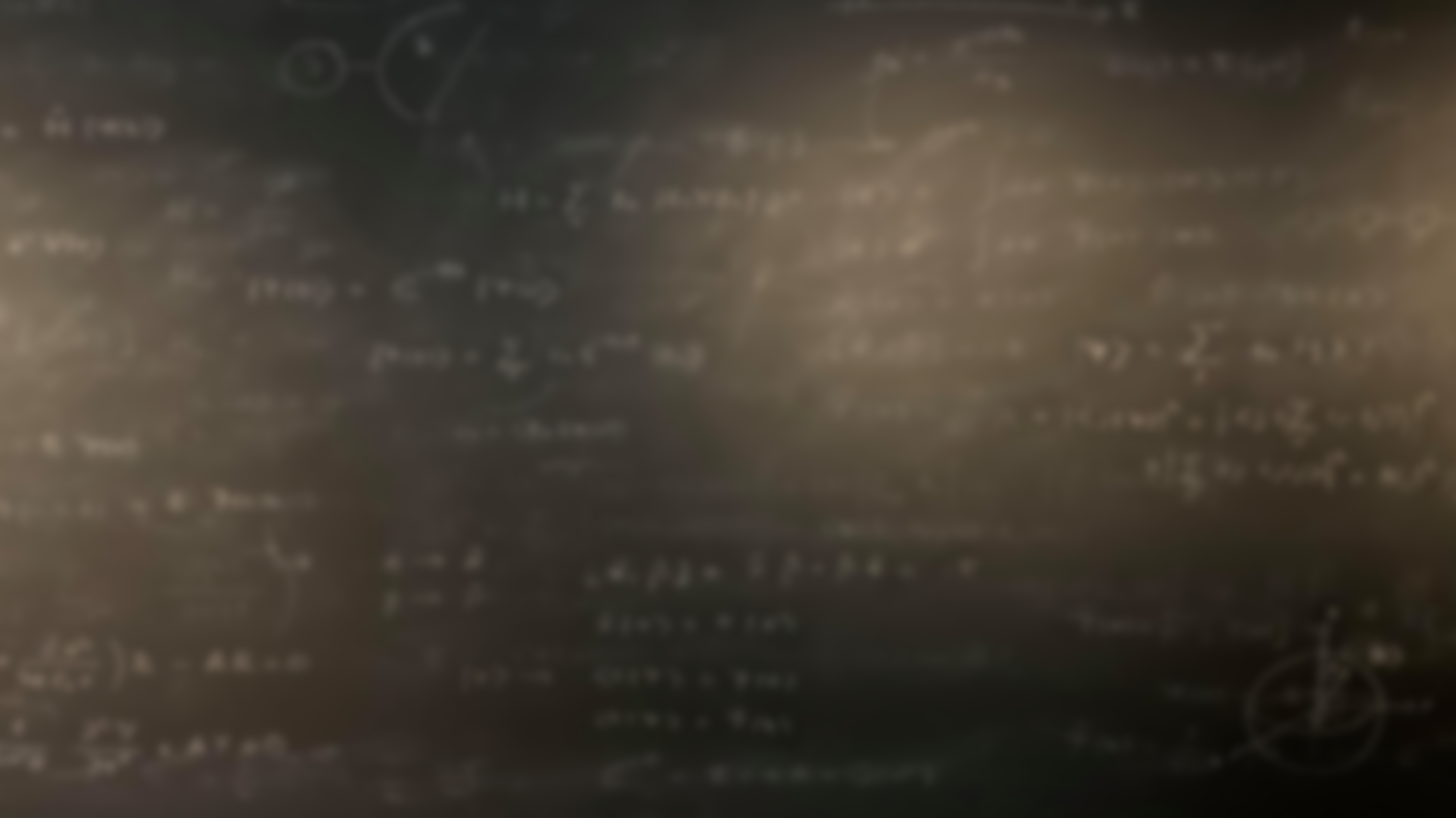 Stop to think: The electron in He+ has been excited to the M shell. What is the degeneracy of this shell?
0
1
4
9
Larger
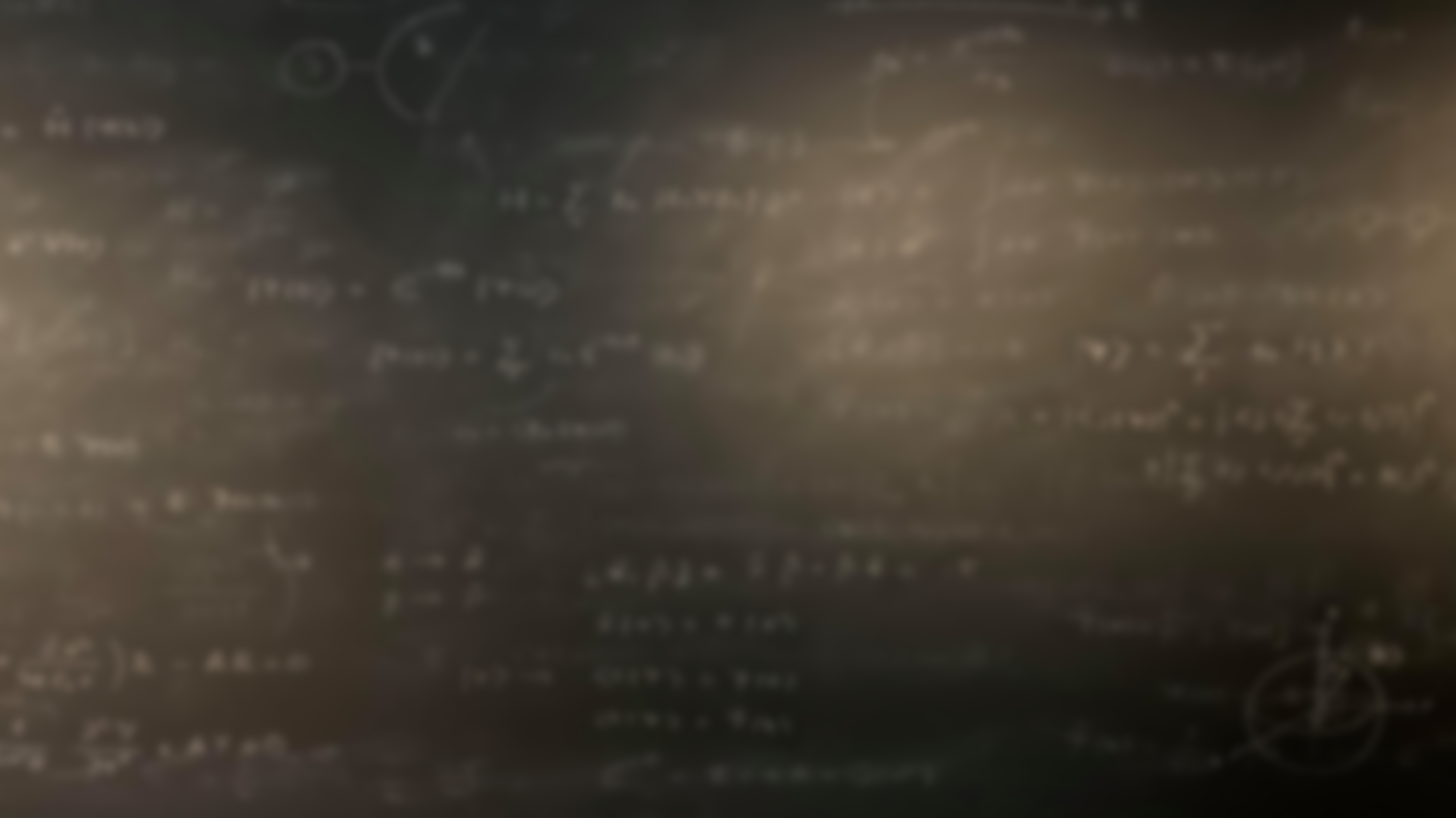 Stop to think: The electron in He+ has been excited to the M shell. What is the degeneracy of this shell?
0
1
4
9
Larger
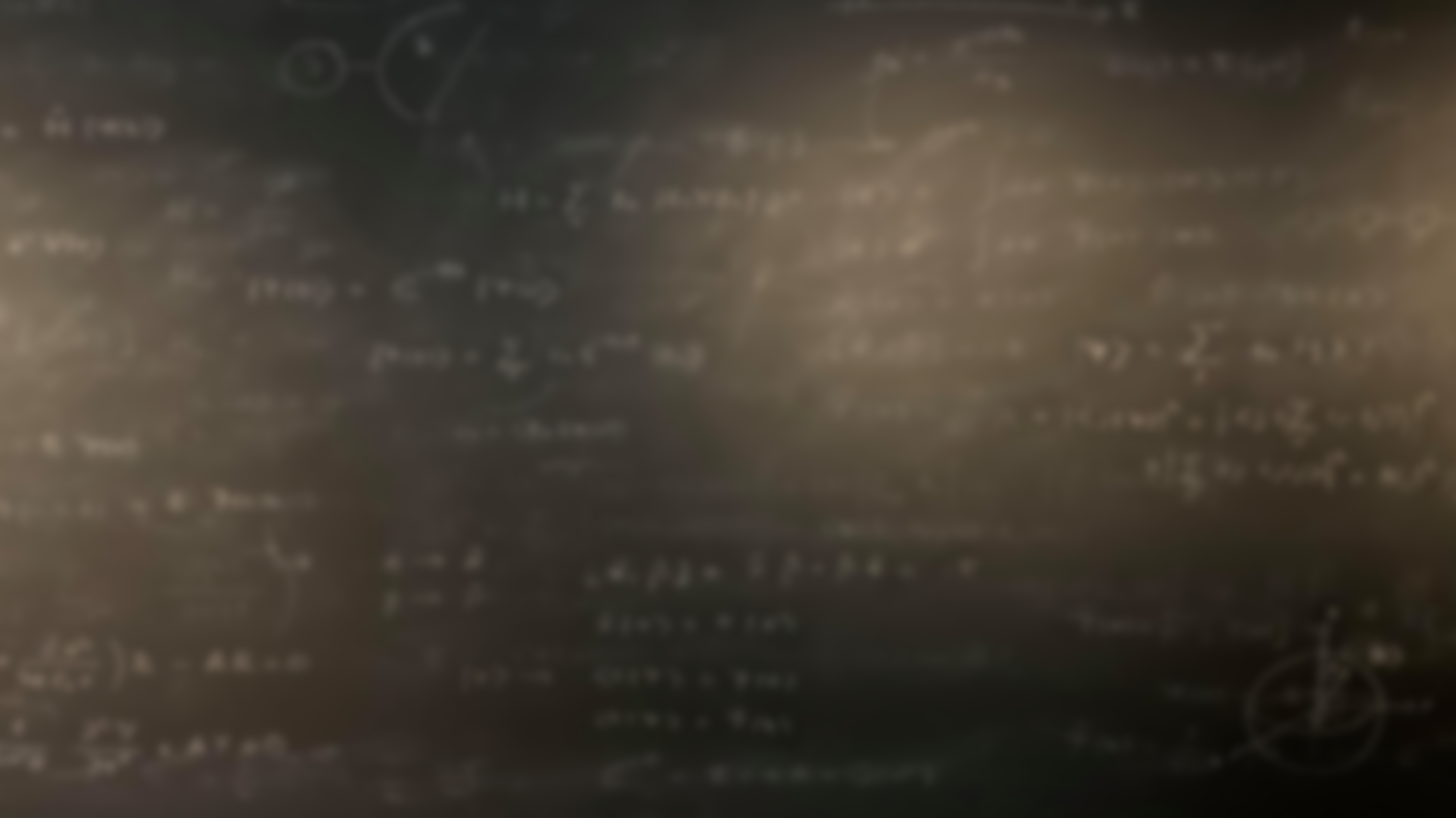 Work with your pair: (15 mins): 
Use the surrounding figures to summarize the key features of hydrogenic s-orbitals
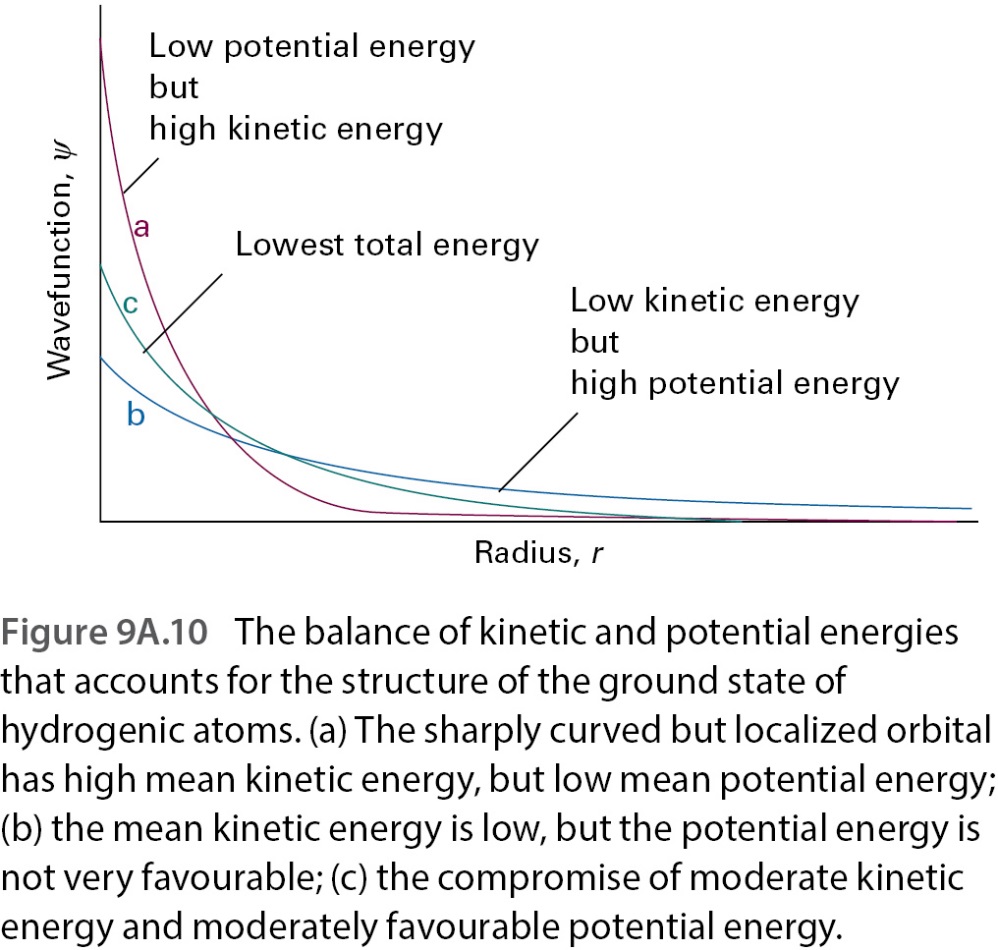 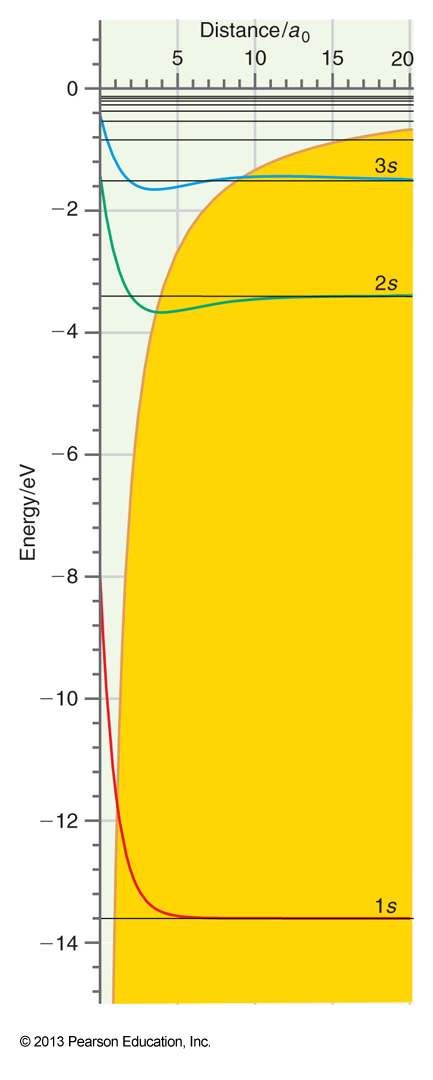 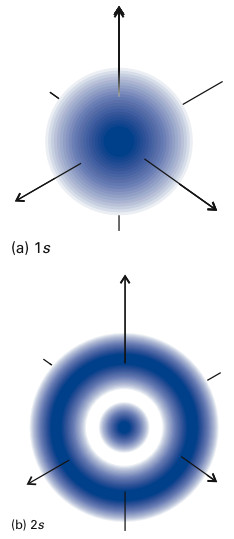 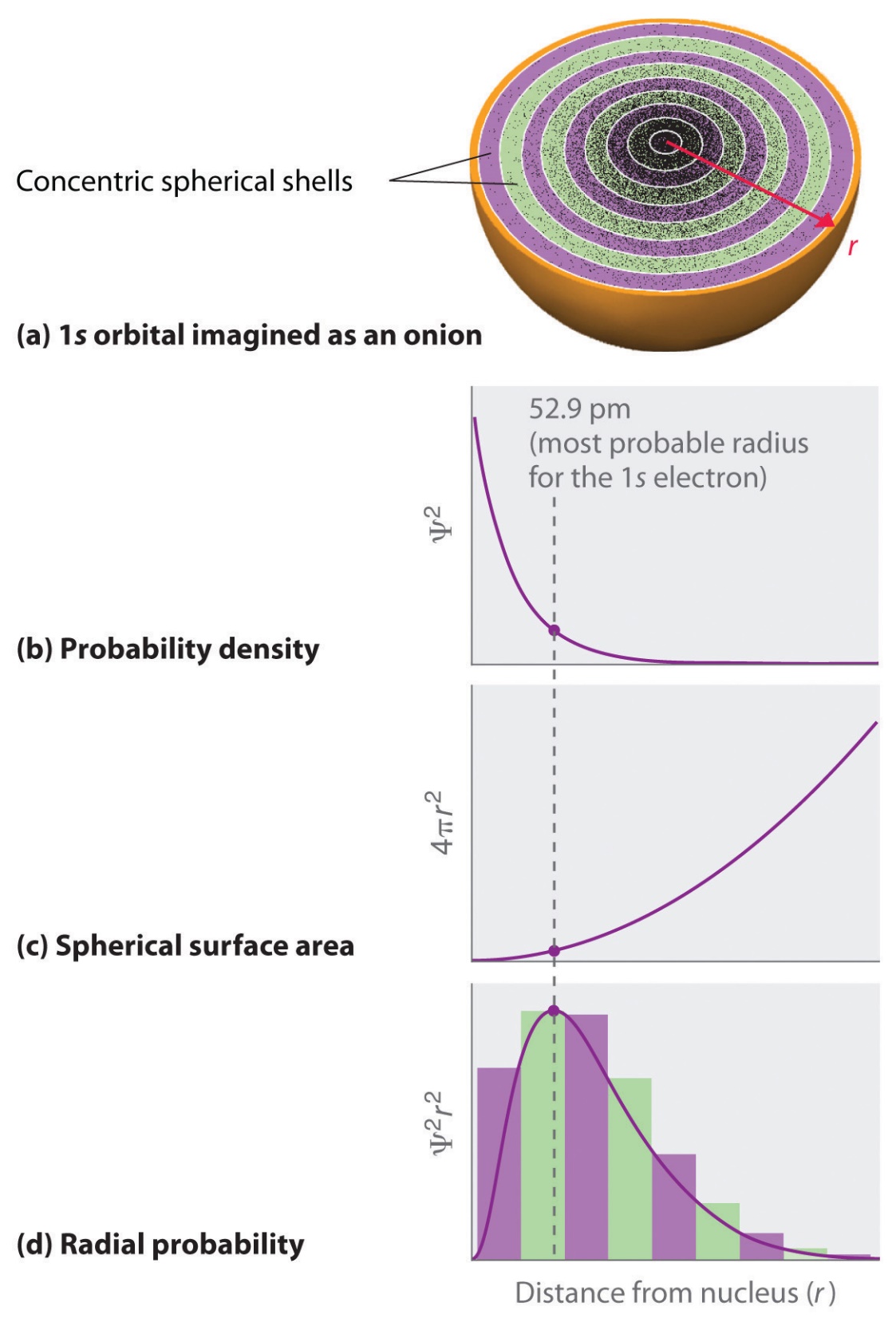 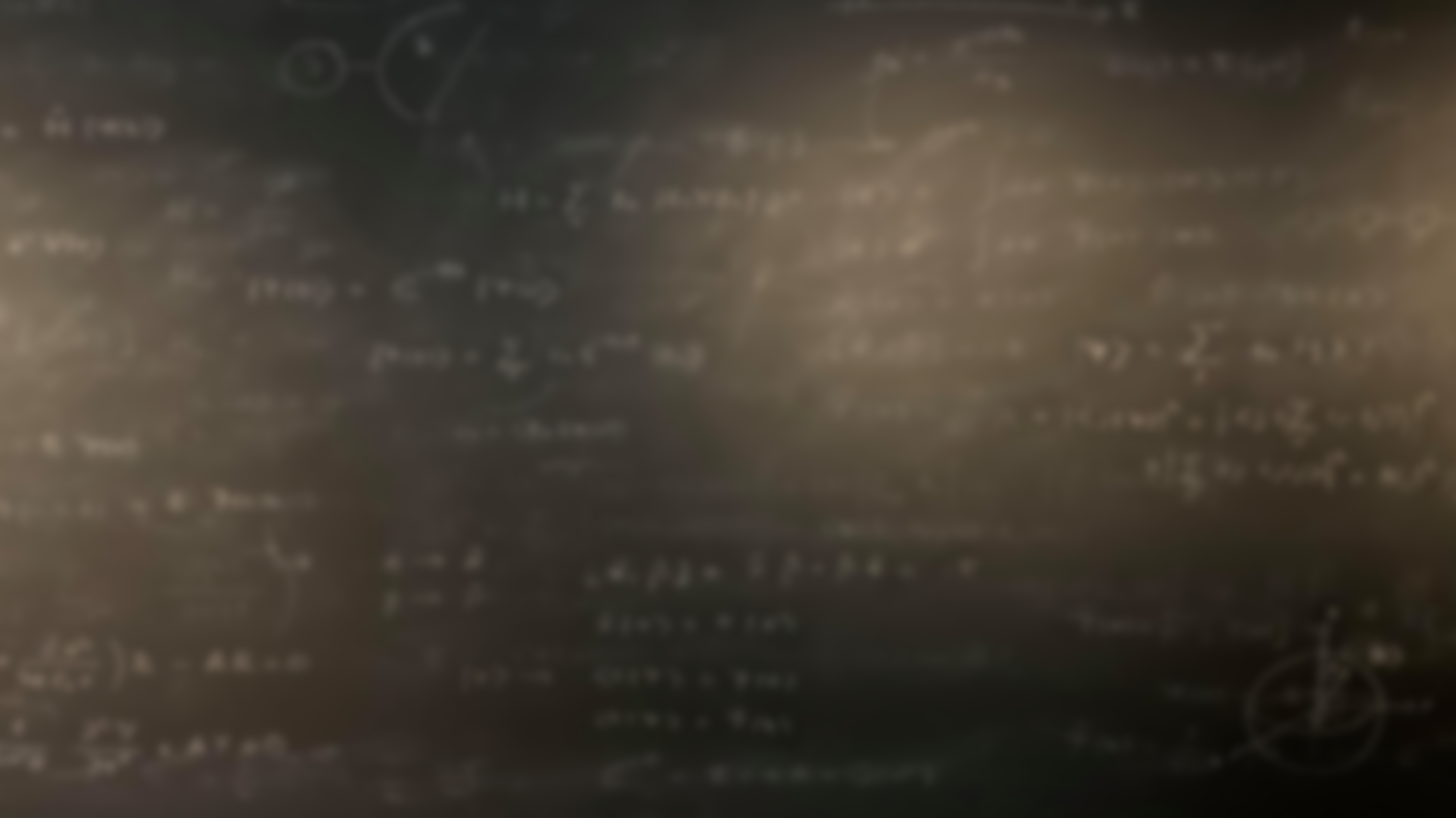 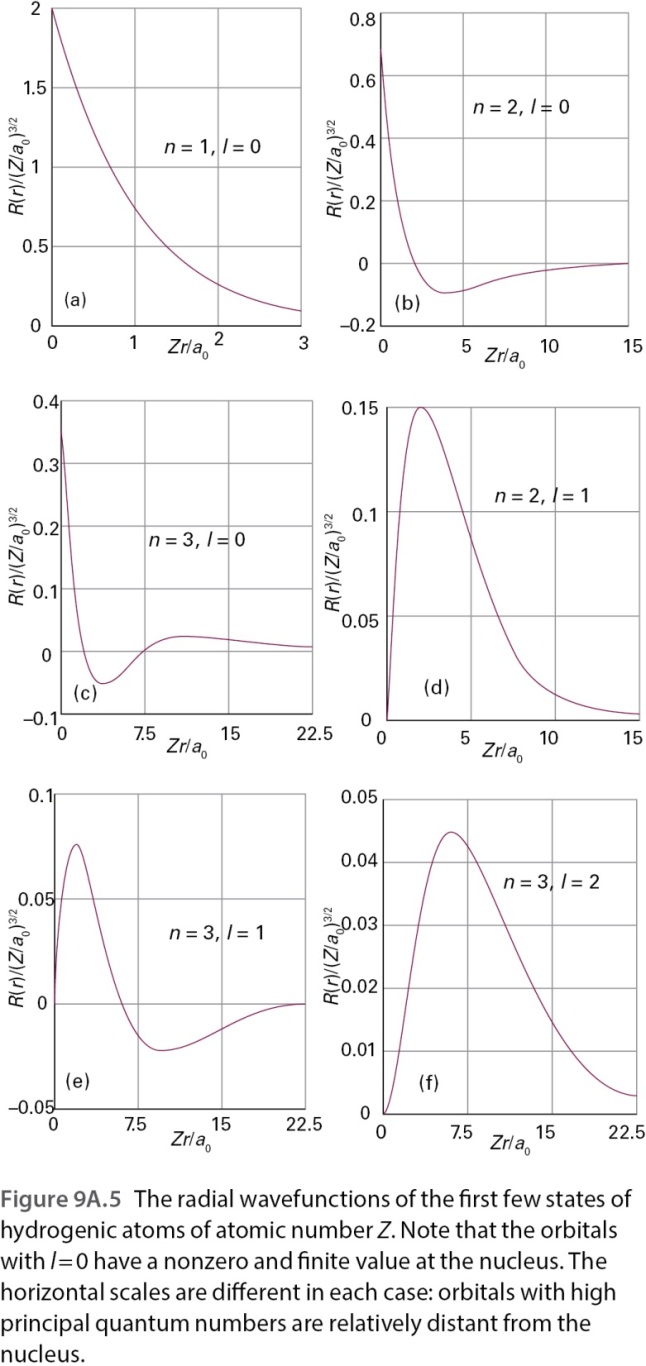 Work with your pair: (10 mins): 
Define the radial distribution function and interpret it physically. 
Based on the picture to the left, sketch the radial distribution functions of 2s and 2p orbitals.
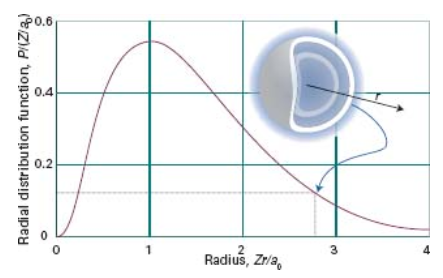 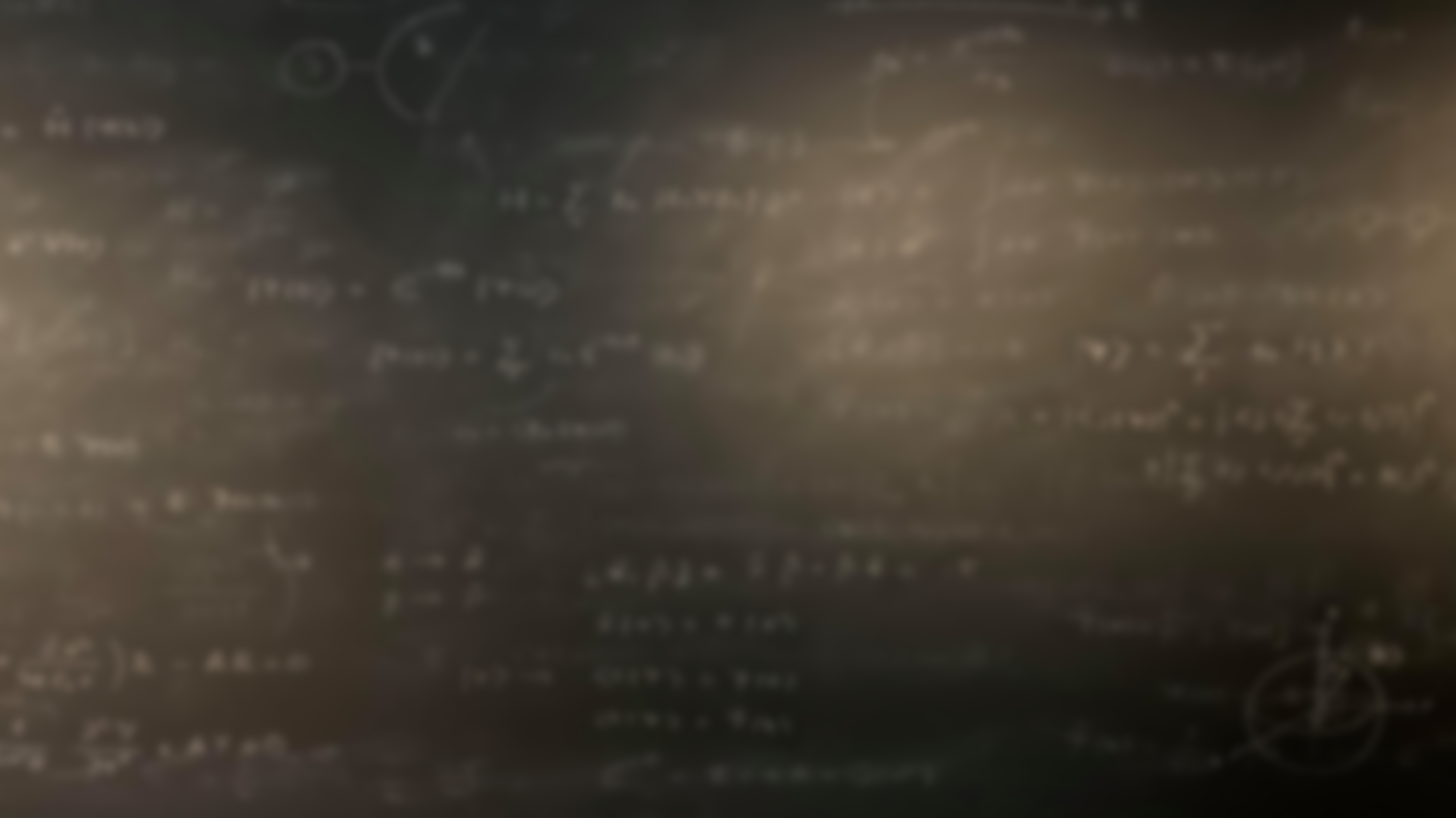 Work with your pair: (15 mins): 
Compare the s and p-orbitals of a hydrogenic atom.  
Write down at least one question regarding hydrogenic atoms that has remained unclear.
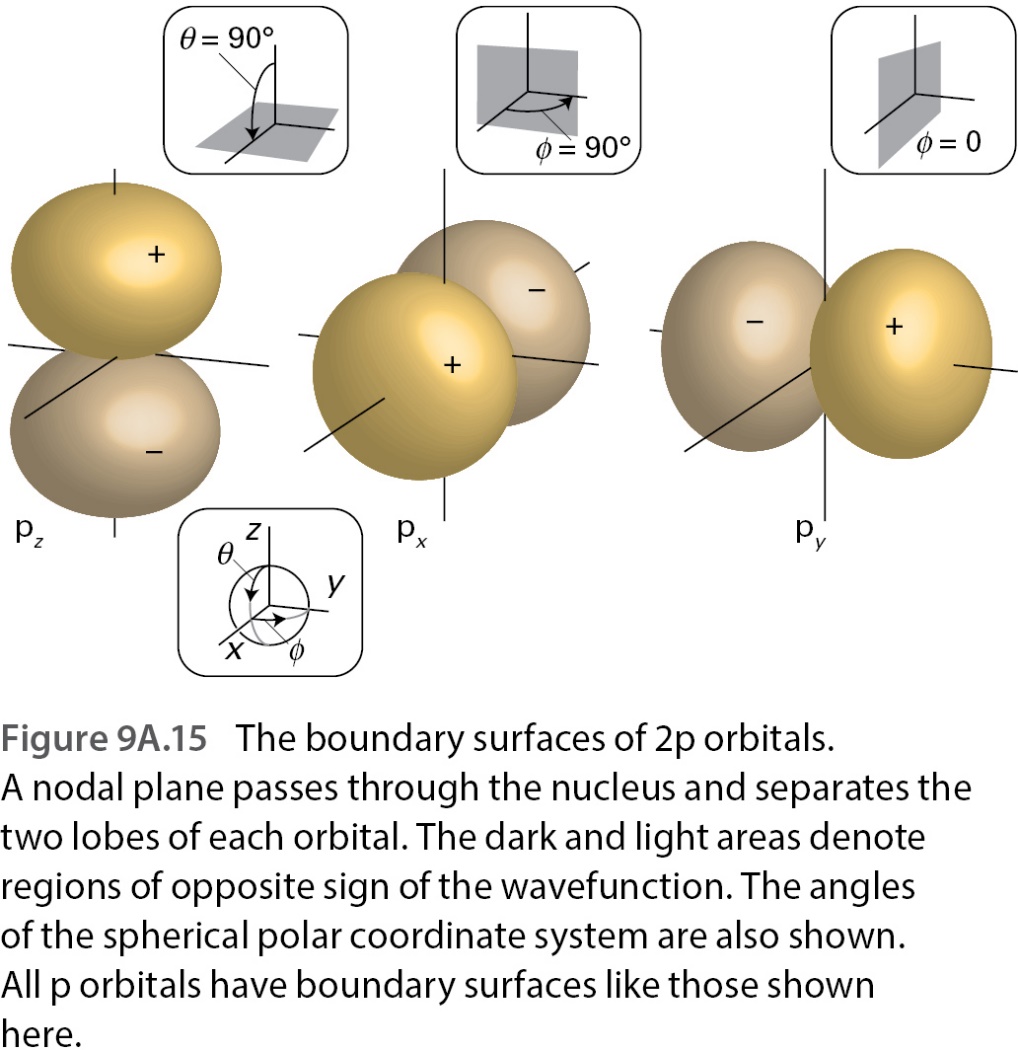 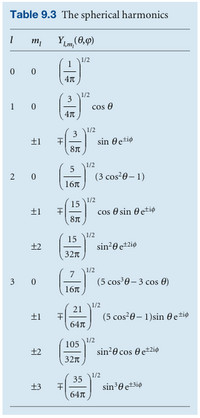 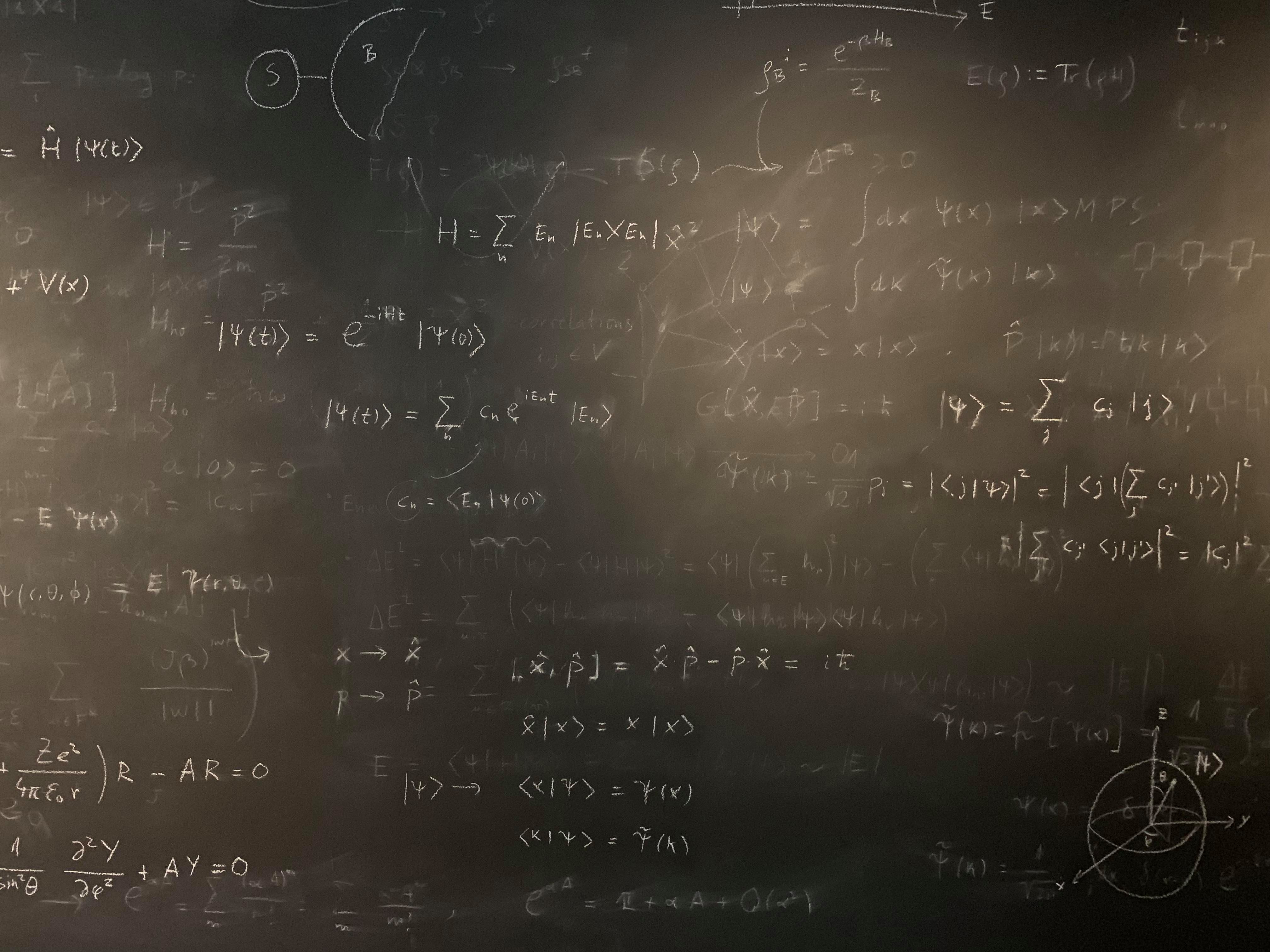 Figure references
Unless otherwise noted all Figures are taken from Chapter 7 of Atkins, P. ja De Paula, J. , L. (2014), Atkins’ Physical Chemistry, 10th edition, Oxford University Press, Oxford, New York.